MANAGEMENT INFORMATION SYSTEM (MIS)
Management Information Systems 
Managing The Digital Firm 13th Edition 
Laudon and Laudon ( (2014)
1
Nama : Dr. Rhian Indradewa, ST. MSM 
TTL : Jakarta, Desember 78
PENDIDIKAN :
1997 – 2001 : Fakultas Teknik UI (S1)
2003 – 2005 : Fakultas Ekonomi UI (S2)
2013 – 2016 : School of Business and Management ITB (S3)
PEKERJAAN :
2002 – 2007 : BAKRIE GROUP COMPANY
2007 – 2009 : PETRONAS INDONESIA
2009 – Sekarang : PT. PERTAMINA (Persero)
HP : 08121094095 
Email : 
rhian.indradewa@pertamina.com
rhian.indradewa@sbm-itb.ac.id
2
Management Information Systems
Jane P. Laudon    Kenneth C. Laudon   
Prentice-Hall Inc
13th edition
3
Peter Drucker :




Business Paradigm is shifting from Resources Based Organization to Human Based Organization 

Business Paradigm is shifting again from Human Based Organization to Knowledge Based Organization
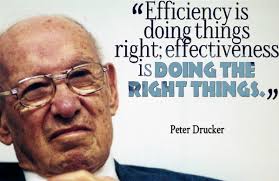 4
What are the consequences?
Decision making process based on feeling and intuition should be diminished
Decision making process should be based on data, information, and knowledge
Knowledge Management (KM) become more strategic
Human Capital Management, replacing Human Resources Management
Management Information Systems (digitalization) can become a power full tool in supporting business process
Intangible assets valuation and management will increase corporate value
5
Industrial Evolution
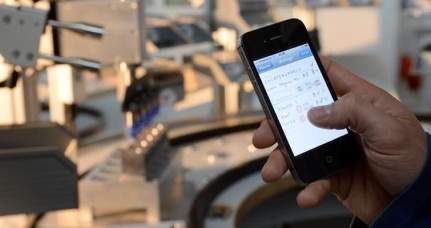 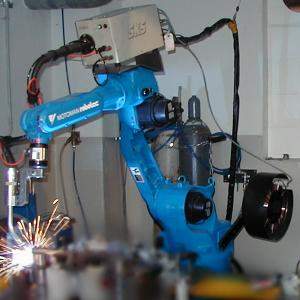 4. Industrial revolution
Based on cyber-physical-
systems
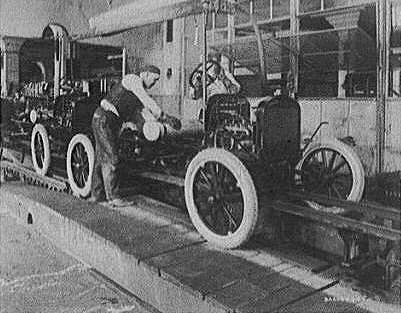 3. Industrial revolution 
Through the use of electronics
and IT further progression in
autonomous production
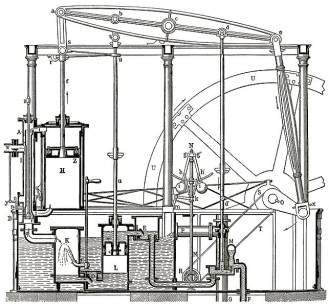 2. Industrial revolution 
Introducing mass production 
lines powered by electric 
energy
Level of Complexity
1. Industrial revolution
Introducing mechanical 
production machines powered
by water and steam
Industry 4.0
Industry 3.0
Industry 2.0
Industry 1.0
End of the 
18th century.
Beginning of the 
70th
Beginning of the 
20th century
Today
Building blocks of Industry 4.0
Impacting all aspect of value chain
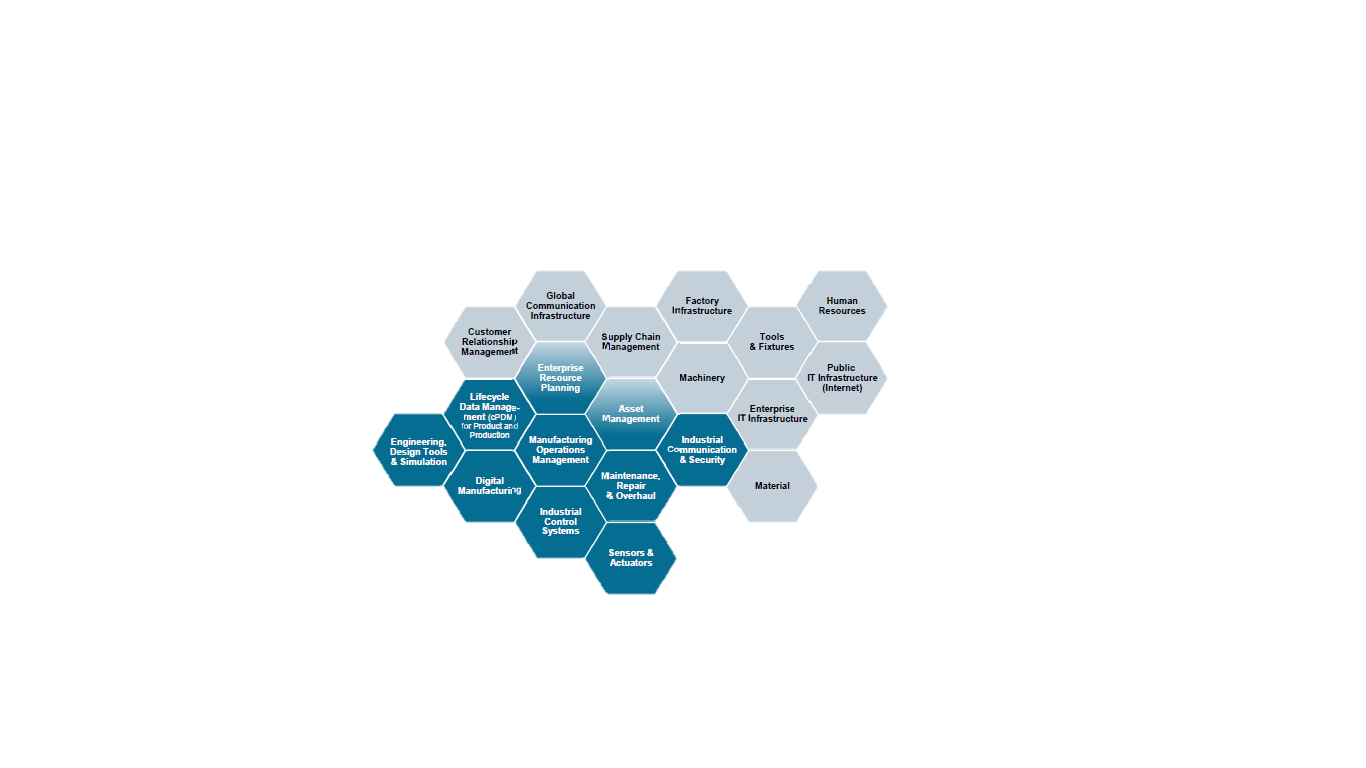 CHAPTER 1
Information Systems in Global Business Today
9
Our Agenda Today
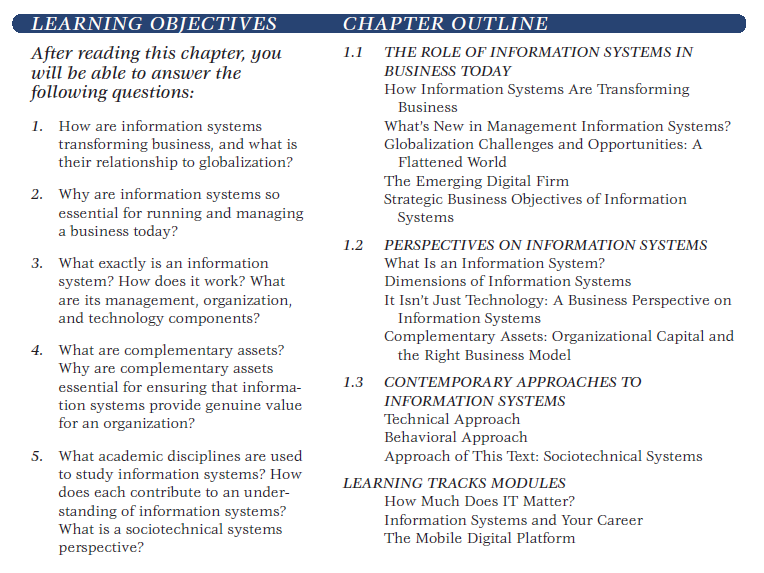 10
Information meaningful data (facts)
Societies mainly depend on the information 
Information support to achieve desired  objectives
Planning, organizing, decision making, … 
IS process (handle) the data to be useful information
IS computer systems related to process data and provide required information  
ATMs, airline reservation systems, course reservation systems
Data
Process
Information
11
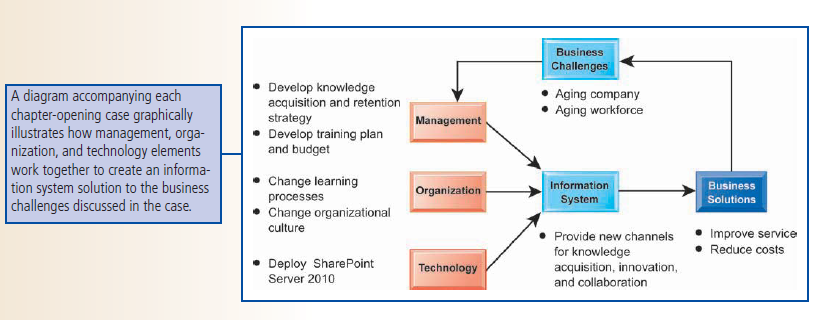 12
1.1. The Role of Information Systems in Business Today
13
IS play vital role in business today
Information Technology Capital Investment
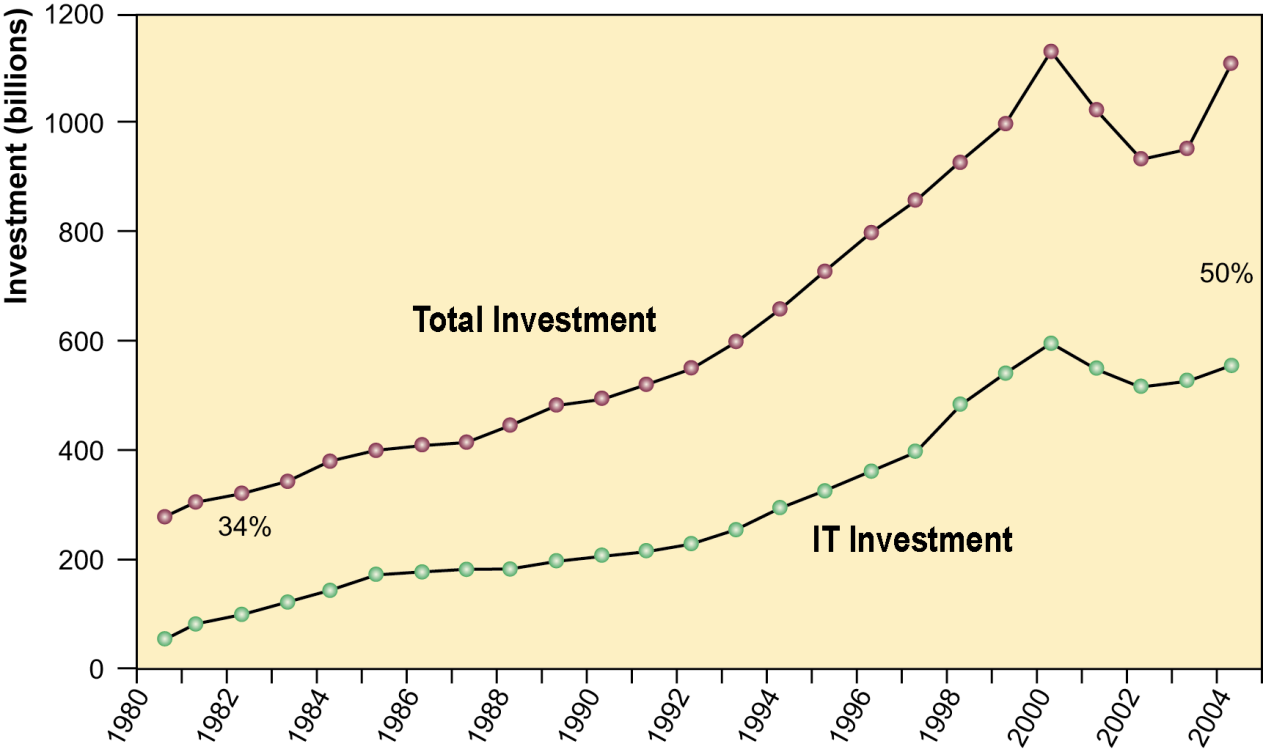 Information technology investment, defined as hardware, software, and communications equipment, grew from 34% to 50% between 1980 and 2014.
14
How INFORMATION SYSTEMS are Transforming Business

Increased technology investments
IS provide economic value to business 
Increased responsiveness to customer demands
Shifts in media, advertising and commerce 
New federal security and accounting laws required
15
What’s New in MIS?

3 interrelated changes in the technology area :
The emerging mobile digital platform
The growing business use of big data
The growth in cloud computing, where more business software runs over the internet

Discussing Table 1.1. What’s New in MIS (p.37)
16
Globalization Opportunities and Challenges

Opportunities
Flattened World
Internet reduced costs of operating, on global scale
Customers and firms More Closed 
Using foreign markets, easily replicate service 

Challenges
Security
Develop High Level Skills
17
The Emerging Digital Firm

Digital firm is : 

It’s significant business relationships are digitally enabled and mediated
It’s core business processes are accomplished through digital networks
Key corporate assets are managed digitally
Digital firms offer greater flexibility in organization and management (time shifting 24/7, space shifting anywhere)
18
Business Process
Business process : tasks, rules, behaviors that been developed to produce business results.
Example :
Developing new product
Creating market plan 
Hiring an employee 
Considered source of competitive strength
IS automate many business process
19
Strategic Business Objectives of IS
What make information systems so essential today? why are business investing so much in information systems and technologies?
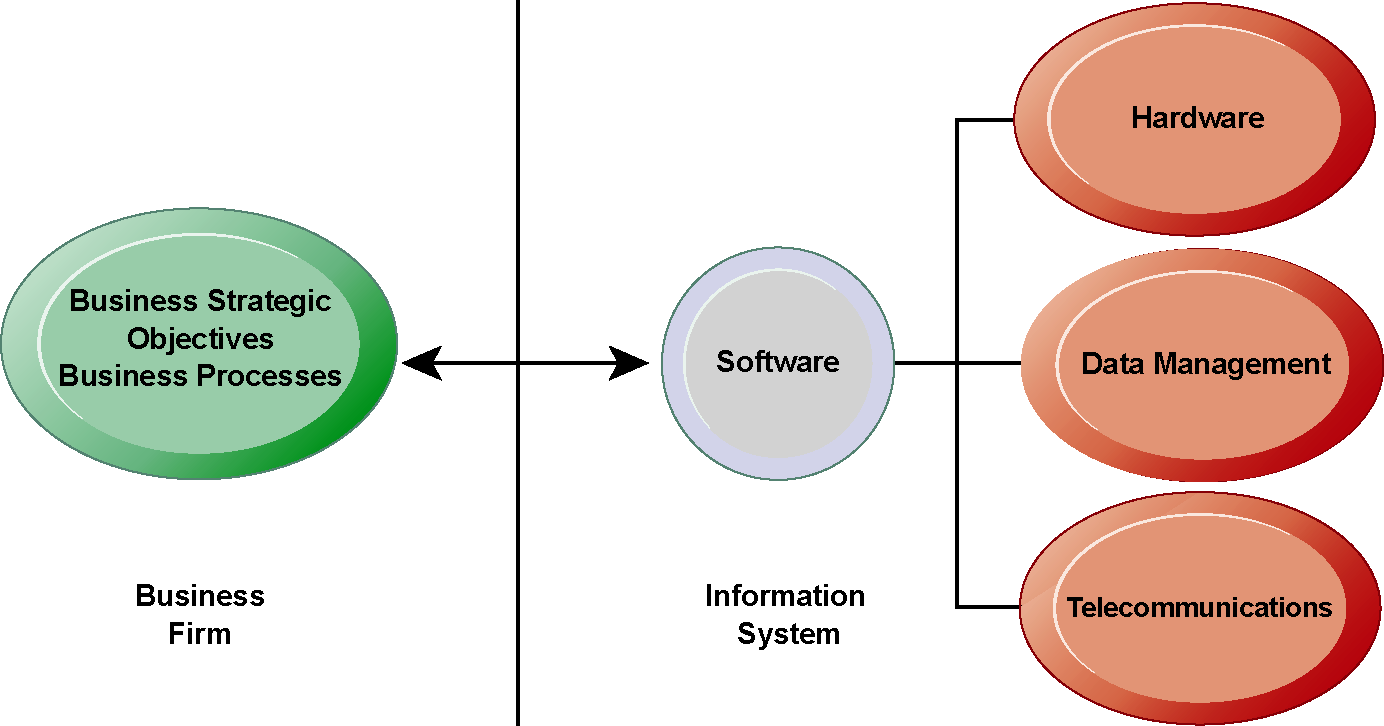 There is a growing interdependence between a firm’s information systems and its business capabilities. Changes in strategy, rules, and business processes increasingly require changes in hardware, software, databases, and telecommunications. Often, what the organization would like to do depends on what its systems will permit it to do.
20
Business firms invest heavily in information systems to achieve six strategic business objectives:

Operational excellence
New products, services, and business models
Customer and supplier intimacy
Improved decision making
Competitive advantage
Survival
21
Operational Excellence

Improvement of efficiency of operation to attain higher profitability
Information technology tool to achieving greater efficiency and productivity
Practice business and management behavior based on IT. 
E.g. Wal-Mart’s RetailLink system links suppliers to stores for superior replenishment system
22
2)  New Products, Services, and Business Models

Business model: describes how company produces, delivers, and sells product or service to create wealth
Information systems and technology a major enabling tool for new products, services, business models
E.g. Apple’s iPod, iTunes and Netflix’s Internet-based DVD rentals
23
3) Customer and Supplier Intimacy

Serving customers well leads to customers returning, which raises revenues and profits
E.g. High-end hotels that use computers to track customer preferences and use to monitor and customize environment
Intimacy with suppliers allows them to provide vital inputs, which lowers costs
E.g. J.C.Penney’s information system which links sales records to contract manufacturer
24
4) Improved Decision-Making

Without accurate information:
Managers must use forecasts, best guesses, luck
Leads to:
Overproduction, underproduction of goods and services
Misallocation of resources
Poor response times
Poor outcomes raise costs, lose customers

IS provide real-time data for making decisions
 
E.g. Verizon’s Web-based digital dashboard to provide managers with real-time data on customer complaints, network performance, line outages, etc.
25
5) Competitive Advantage

Achieve higher sales and profit through using IS by:
Doing things better
Charging less for superior products
real time Responding
Using the internet is competitive advantage 
E.g. Dell: Consistent profitability over 25 years; Dell remains one of the most efficient producer of PCs in world.  
But Dell has lost some of its advantages to fast followers-- HP
26
6) Survival

Information technologies are necessity of doing business
May be:
Industry-level changes, e.g. Citibank’s introduction of ATMs
Governmental regulations requiring record-keeping
E.g. Toxic Substances Control Act, Sarbannes-Oxley Act
27
1.2. Perspectives on Information Systems
28
What is an Information system

Set of interrelated components 
Collect, process, store, and distribute information
By computers and software as a tool
Support decision making, coordination, control, problem analysis and create new product 
Provide solutions to challenges in business environment
 
Information vs. data
Data are streams of raw facts
Information is data shaped into meaningful form
29
Data and Information
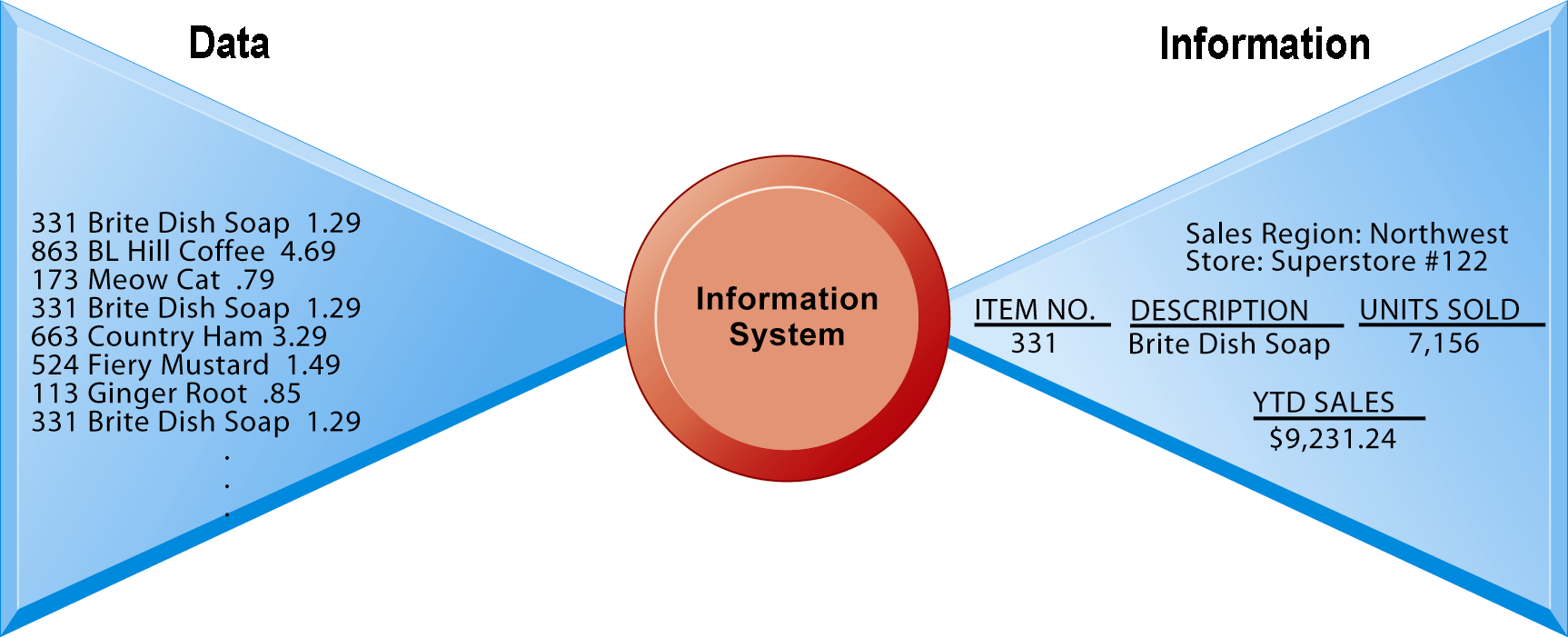 Raw data from a supermarket checkout counter can be processed and organized to produce meaningful information, such as the total unit sales of dish detergent or the total sales revenue from dish detergent for a specific store or sales territory.
30
Information system: activities produce required information
Input: Captures raw data from organization or external environment
Processing: Converts data into meaningful form
Output: Transfers processed information to people or activities that use it
Feedback: Output returned to appropriate members of organization to help evaluate or correct input stage
31
Functions of an Information System
An information system contains information about an organization and its surrounding environment. Three basic activities—input, processing, and output—produce the information organizations need. Feedback is output returned to appropriate people or activities in the organization to evaluate and refine the input. Environmental actors, such as customers, suppliers, competitors, stockholders, and regulatory agencies, interact with the organization and its information systems.
32
Dimensions of IS
Information Systems Are More Than Computers
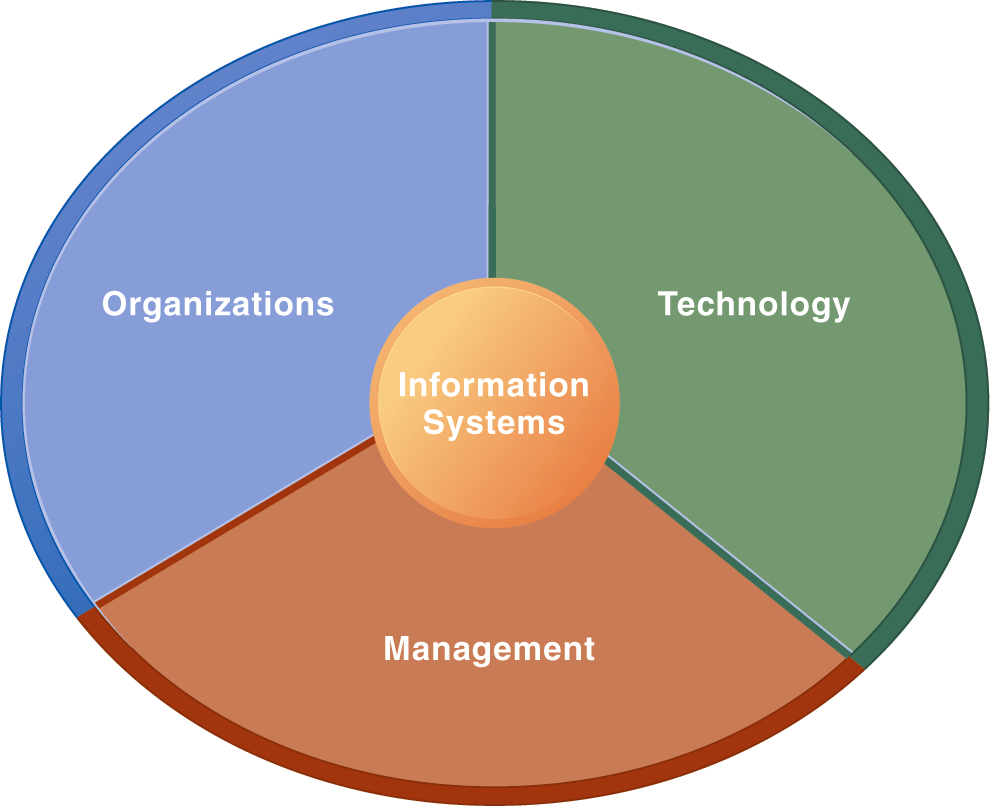 Using information systems effectively requires an understanding of the organization, management, and information technology shaping the systems. An information system creates value for the firm as an organizational and management solution to challenges posed by the environment.
33
Organizational Dimension of IS

Structure: different levels and specialties

Business process: Organization coordinate its work through its hierarchy and business process

Culture and Political: ways of doing things, part is embedded in IS.
34
Levels in a Firm
Business organizations are hierarchies consisting of three principal levels: senior management, middle management, and operational management. Information systems serve each of these levels. Scientists and knowledge workers often work with middle management.
35
2) Management Dimension

Make decisions, formulate action plan and solve organizational problem

Managers set organizational strategy for responding to business challenges

In addition, managers must act creatively:
Creation of new products and services
Occasionally re-creating the organization
36
3)  Technology Dimension

Computer hardware  : the physical equipment used for input, processing, and output activities in an information system 
Software: instructions that control and coordinated hardware components (chapter 5)
Data management technology: software governing the organization data on physical storage media (chapter 6)
Networking and telecommunications technology : both physical devices and software, links from various location (chapter 7) 
IT infrastructure: platform that the firm can built on its IS (chapter 8)
37
It Isn’t Just Technology : Business perspective on IS

IS instrument for creating value to firms 
Investments in IS result in superior returns:
Increases productivity and revenue
IS provides information that helps managers making better decisions and improve the execution of business process
Value of IS
38
The Business Information Value Chain
From a business perspective, information systems are part of a series of value-adding activities for acquiring, transforming, and distributing information that managers can use to improve decision making, enhance organizational performance, and, ultimately, increase firm profitability.
39
Complementary Assets : 
Organizational Capital and the Right Business Model
Variation in Returns on Information Technology Investment
Although, on average, investments in information technology produce returns far above those returned by other investments, there is considerable variation across firms.
40
Investing in information technology does not guarantee good returns

Considerable variation in the returns firms receive from systems investments

Factors: 
Adopting right business model according (suite) to new technology 
complementary investments (business processes, models, management behavior and culture)
41
Complementary assets

Assets required to derive value from a primary investment
Firms supporting their technology investments with investment in complementary assets receive superior returns
E.g.: invest in technology and the people to make it work properly
42
Complementary Assets Include
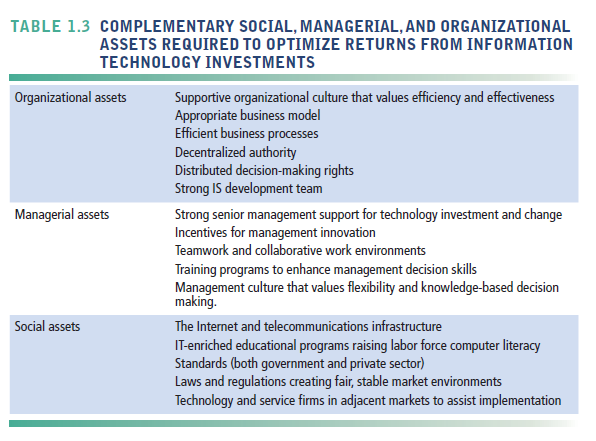 43
1.3. Contemporary Approaches to Information Systems
44
Contemporary Approaches to Information Systems
The study of information systems deals with issues and insights contributed from technical and behavioral disciplines.
45
Technical Approach
Emphasizes mathematically based models
Computer science theories of computation ,data storage
management science: models of decision making and practices 
operations research: optimizing selected parameters of organization

Behavioral Approach
Behavioral issues such strategic business integration, implementation...
Psychology: how decision makers use formal information 
Economics: how IS change the control and cost structures
Sociology: how system affect individuals and groups
46
Approach of this book: Sociotechnical view

Optimal organizational performance achieved by jointly optimizing both social and technical systems used in production

Helps avoid purely technological approach
47
A Sociotechnical Perspective on Information Systems
In a sociotechnical perspective, the performance of a system is optimized when both the technology and the organization mutually adjust to one another until a satisfactory fit is obtained.
48